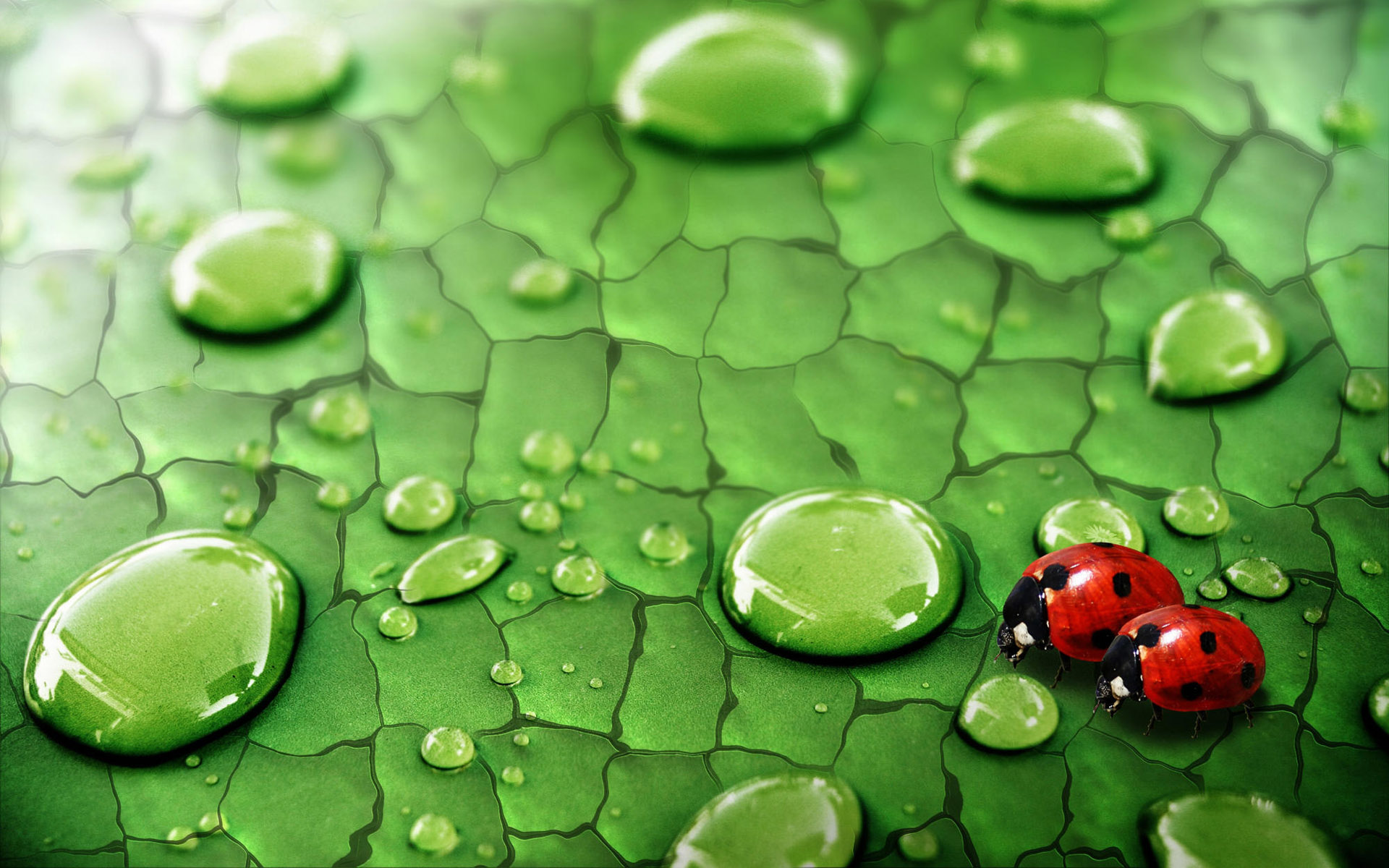 Ukrainian Environmental League
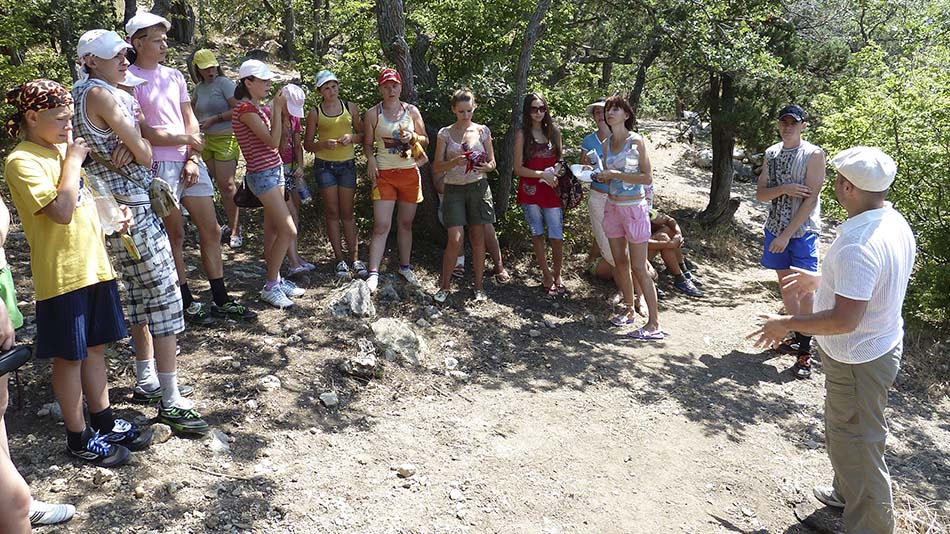 Ukrainian Environmental League is public organization, which was founded in December 12, 1997 year.
It has several main goal their activity:
Improve state of ecology in Ukraine
Inculcate using alternative energy sources
Reduce amount of waste and pollutions
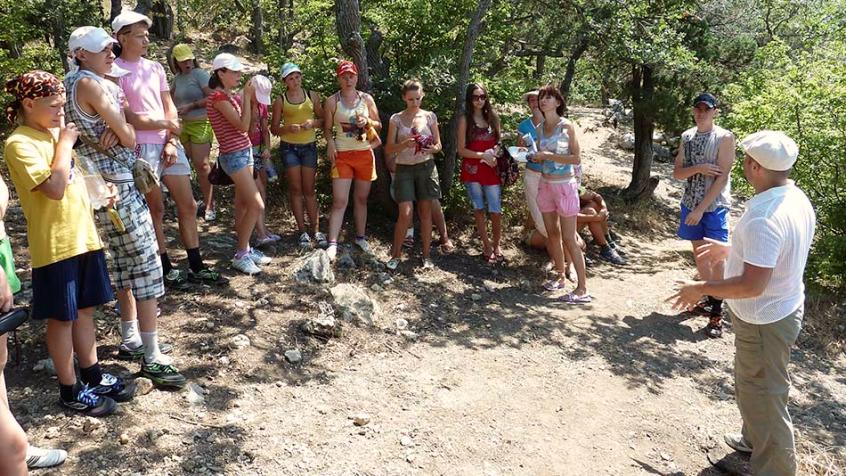 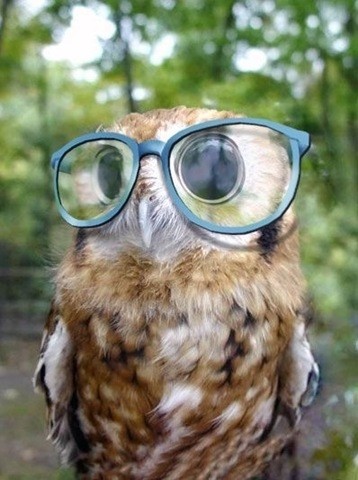 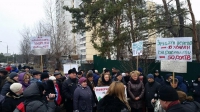 This organization was organized many campaign for environmental protection. UEL cope with deforestation forests in Kiev. UEL started new campaign on summer. This campaign called “No – shale gas in Ukraine”.  It prevented use shale gas in Ukraine.
Activities of UEL
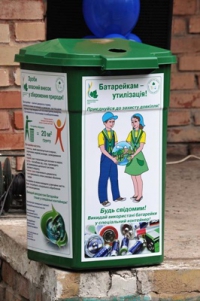 This is campaign “Save small river”
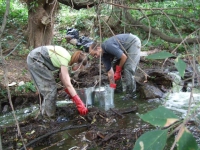 UEL collected and recycling more than 14 tons of waste batteries
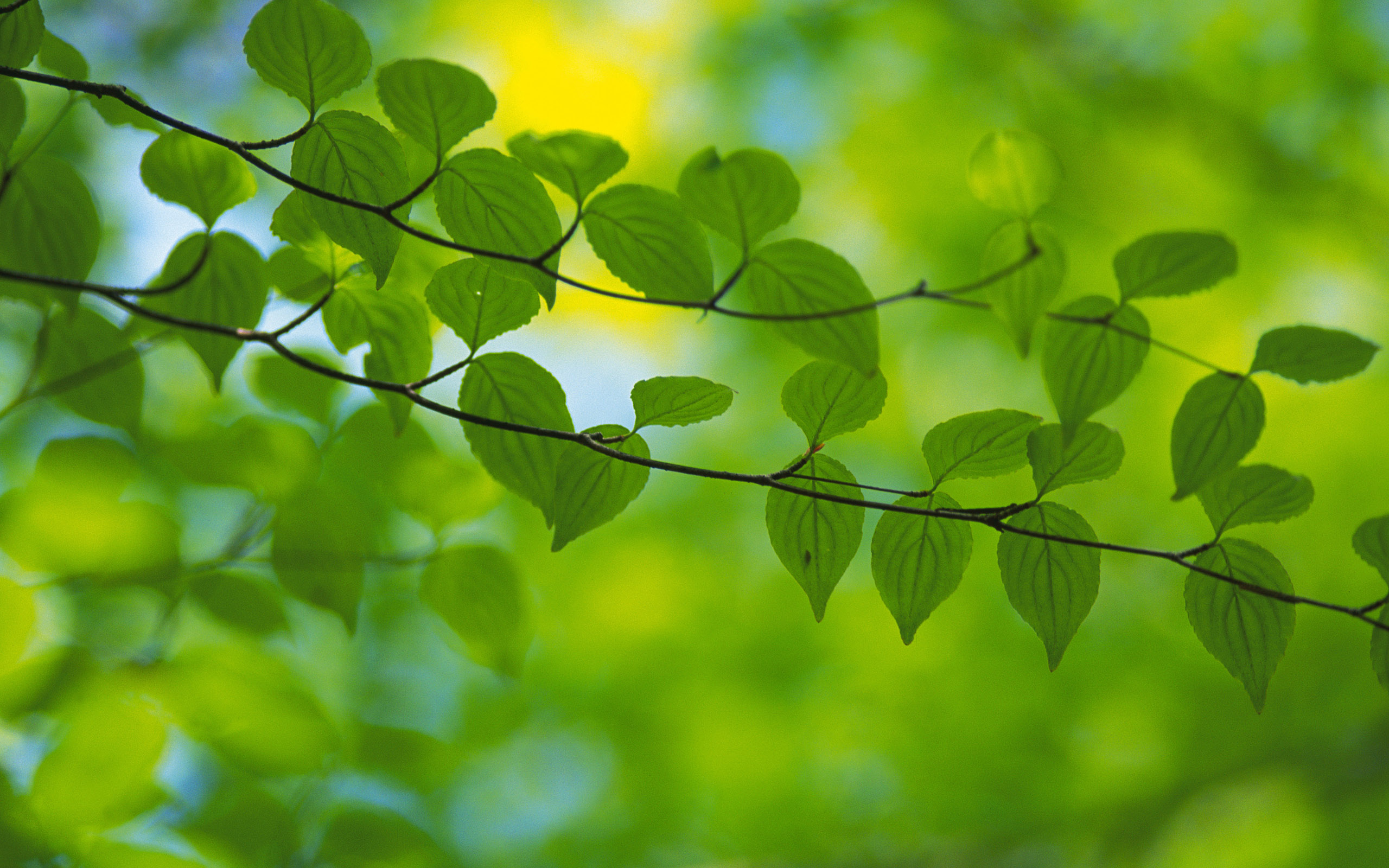 So this organization helps support campaign for environmental protection. I believe that it will achieve successful in future and our environment will be cleaner.